Investiční bankovnictví a bankovnictví mimo bilanci
Pavla Klepková Vodová
Investiční a komerční bankovnictví
komerční (obchodní) bankovnictví
bankovnictví orientované na přijímání vkladů, poskytování úvěrů, provádění platebního styku a dalších souvisejících činnosti
investiční bankovnictví
bankovnictví orientované na investování do cenných papírů a obchodování s nimi, správu finančních aktiv, investice do majetkových účastí apod.
2
Srovnání investičního a komerčního bankovnictví
3
Služby investičního bankovnictví
emise cenných papírů
obchodování s cennými papíry pro klienty
investice do cenných papírů a obchodování s nimi na vlastní účet
kolektivní investování
investiční poradenství
správa aktiv
zprostředkování fúzí a akvizic
oceňování aktiv, akciových podílů a podniků
4
Emise cenných papírů
banky pro své klienty – vydávající cenné papíry - zajišťují celou řadu činností:
obstarání povolení emise, stanovení emisního kurzu a objemu emise, příprava prospektu emitenta, zajištění všech náležitostí potřebných ke kotaci na burze včetně kotačního inzerátu, prezentace a marketing emise
banka může klientovi i navrhnout způsob a dobu umístění emise na trh
zajištění subjektů, které nakoupí emitované cenné papíry – často vytvářeno konsorcium:
ručitelské
komisní
prodejní
banka může plnit i funkci upisovatele či administrátora
5
Obchodování s cennými papíry pro klienty
banky mohou působit jako dealer, broker nebo market-maker
banka tedy vystupuje jako zprostředkovatel, který vykonává příkaz klienta
druhy obchodů:
klasické zprostředkovatelské obchody
příkazy klientů ke koupi či prodeji cenného papíru:
nelimitovaný příkaz
limitovaný příkaz
příkaz omezující ztrátu (stop-loss order)
příkaz „splň nebo zruš“ (fill or kill order)
maržové obchody 
krátký prodej
6
Investice do CP a obchodování s nimi na vlastní účet
banka sama nakupuje a prodává cenné papíry do svého portfolia s cílem:
dosahovat zisku z krátkodobých či dlouhodobých změn kurzů cenných papírů
nabývat vlastnictví v různých podnicích
výnosy nejsou dány v podobě poplatků a provizí
banky mohou investovat i do hmotného a nehmotného majetku
7
Kolektivní investování
zákon č. 189/2004 Sb., o kolektivním investování: kolektivní investování = podnikání, jehož předmětem je shromažďování peněžních prostředků upisováním akcií investičního fondu nebo vydáváním podílových listů podílového fondu, investování na principu rozložení rizika a další obhospodařování tohoto majetku
vytváří se investiční či podílové fondy
investoři mohou nakupovat akcie či podílové listy
oblíbené zejména drobnými investory
8
Investiční poradenství
pro fyzické osoby i firmy
může být:
jednorázové
pravidelné
výstupem poradenství je investiční doporučení 
výhody pro klienty:
úspora nákladů
informační zdroje
klient platí bance dohodnutý poplatek
9
Ostatní služby investičního bankovnictví
správa aktiv 
zhodnocování finančních prostředků klienta bankou 
osobnější přístup, částky  v řádu milionů korun
klient volí investiční strategii
zprostředkování fúzí a akvizic pro klienty
poskytování poradenství týkající se záměru klienta na sloučení či koupi podniku
banky mohou vyhledat vhodný podnik ke koupi 
služby v oblasti vyjednávání, přípravy smluvní dokumentace, pomoci při zajišťování financování fúzí a akvizic a také řešení účetních, daňových a finančních důsledků fúzí a akvizic
oceňování aktiv, akciových podílů a podniků 
banka pro klienta na jeho žádost ocení aktiva
banka je schopna posoudit výnosnost investic
10
Bankovnictví mimo bilanci
služby či produkty poskytované na bázi poplatků 
účtuje se o nich v podrozvahové evidenci
dle Vyhlášky č. 501/2002 Sb. podrozvahové položky bank tvoří:
poskytnuté přísliby a záruky
poskytnuté zástavy
pohledávky ze spotových, pevných termínových operací a opcí
odepsané pohledávky
hodnoty předané do úschovy, do správy a k uložení
hodnoty předané k obhospodařování
přijaté přísliby a záruky
přijaté zástavy a zajištění
závazky ze spotových, pevných termínových operací a opcí
hodnoty převzaté do úschovy, do správy a k uložení
hodnoty převzaté k obhospodařování
11
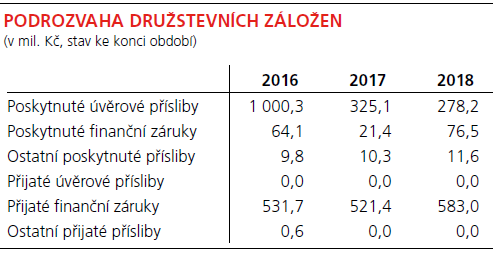 Zdroj: ČNB: Zpráva o výkonu dohledu nad finančním trhem 2018, s. 98.
12
Produkty bankovnictví mimo bilanci
úschova
svěřenecké služby
úvěrové přísliby
bankovní záruky
dokumentární akreditivy
derivátové operace
13
Úschova
úschova (depotní obchody) cenných papírů a jiného majetku klientům banky
druhy:
otevřená 
uzavřená
dle zákona č. 591/1992 Sb., o cenných papírech může být úschova realizována na základě:
smlouvy o úschově cenných papírů:
úschova samostatná nebo hromadná 
smlouvy o správě cenných papírů 
smlouvy o uložení cenných papírů
smlouvy o obhospodařování cenných papírů
14
Svěřenecké služby
správa majetku klienta
pro jednotlivce, firmy i institucionální investory
management aktiv klienta je realizován na základě svěřeneckého vztahu banky a klienta
zaměstnanec svěřeneckého oddělení banky musí jednat v nejlepším zájmu klienta
dva typů účtů: 
svěřenecký účet 
zmocněnecký účet
efektivní až od určitého obsahu trhu
15
Svěřenecké služby pro jednotlivce
vypořádání nemovitostí
osobní svěřenectví, které může mít podobu:
životního svěřenectví
závěti 
poručnictví
osobní zastupování
16
Produkty firemního svěřenectví
firemní svěřenectví
firemní zmocnění, které může být:
zmocněním registračním 
zmocněním transferu 
svěřenectví zaměstnaneckých příspěvků  
charitativní svěřenectví a zmocnění
17
Ostatní produkty bankovnictví mimo bilanci
úvěrový příslib:
dohoda banky s klientem, že mu k určitému datu poskytne úvěr, případně po určitou dobu bude garantovat poskytnutí úvěru na předem přesně vymezený účel 
bankovní záruka:
banka se zavazuje zaplatit oprávněné osobě (beneficientovi) určitou peněžní částku podle obsahu a podmínek stanovených v záruční listině
dokumentární akreditiv:
písemný závazek banky vystavený na základě žádosti jejího klienta (příkazce, kupujícího), že poskytne třetí osobě nebo na její řad (pověřenému, beneficientovi, prodávajícímu) určité plnění, jestliže budou splněny akreditivní podmínky
derivátové operace:
cílem zajištění, spekulace nebo arbitráž
18
Právní úprava
zákon č. 256/2004 Sb., o podnikání na kapitálovém trhu
legislativa Evropské unie:
Směrnice Evropského parlamentu a Rady 2004/39/ES ze dne 21. dubna 2004, o trzích finančních nástrojů
Směrnice Komise 2006/73/ES ze dne 10. srpna 2006, kterou se provádí směrnice Evropského Parlamentu a Rady 2004/39/ES, pokud jde o organizační požadavky a provozní podmínky investičních podniků a o vymezení pojmů pro účely zmíněné směrnice
Nařízení Komise (ES) č. 1287/2006 ze dne 10. srpna 2006, kterým se provádí směrnice Evropského Parlamentu a Rady 2004/39/ES, pokud jde o evidenční povinnosti investičních podniků, hlášení obchodů, transparentnost trhu, přijímání finančních nástrojů k obchodování a o vymezení pojmů pro účely zmíněné směrnice
19
Investiční služby (§ 4 zákona o podnikání na kapitálovém trhu)
hlavní investiční služby:
přijímání a předávání pokynů týkajících se investičních nástrojů
provádění pokynů týkajících se investičních nástrojů na účet zákazníka
obchodování s investičními nástroji na vlastní účet
obhospodařování majetku zákazníka
investiční poradenství týkající se investičních nástrojů
upisování nebo umisťování investičních nástrojů bez nebo se závazkem jejich upsání aj.
doplňkové investiční služby:
úschova a správa investičních nástrojů včetně souvisejících služeb
poskytování úvěru nebo půjčky zákazníkovi za účelem umožnění obchodu s investičním nástrojem, na němž se poskytovatel úvěru nebo půjčky podílí
poradenská činnost týkající se struktury kapitálu, průmyslové strategie a s tím souvisejících otázek, jakož i poskytování porad a služeb týkajících se přeměn společností nebo převodů podniků
poskytování investičních doporučení a analýz investičních příležitostí apod.
20
Typy zákazníků
profesionální zákazník:
banky, spořitelní a úvěrní družstva, obchodníci s CP, pojišťovny, zajišťovny, IS, PeF, PeS, některé další finanční instituce, stát, ČNB, zahraniční CB, WB, MMF aj. MFI
také PO založené za účelem podnikání, které podle poslední účetní závěrky splňují alespoň 2 z těchto kritérií: 
celková výše aktiv min. 20 milionů EUR
čistý roční obrat min. 40 milionů EUR
vlastní kapitál dosahuje min. 2 miliony EUR
profesionální zákazník na žádost:
osoba, která banku požádá, aby s ní zacházela jako s profesionálním zákazníkem
musí splňovat alespoň 2 z těchto kritérií: 
za každé z posledních čtyři po sobě jdoucích čtvrtletí provedla obchody s investičním nástrojem, jehož se žádost týká, ve významném objemu a v průměrném počtu alespoň deset obchodů za čtvrtletí
objem jejího majetku tvořeného peněžními prostředky a investičním nástroji odpovídá částce minimálně 500 tisíc EUR
po dobu nejméně jednoho roku vykonávala nebo vykonává v souvislosti s výkonem svého povolání činnost v oblasti finančního trhu, která vyžaduje znalost obchodů nebo služeb, jichž se žádost týká
drobný zákazník:
kdokoliv, kdo není profesionálním zákazníkem
před provedením investiční služby musí obdržet potřebné informace
21
Typy zákazníků dle zákona o podnikání na kapitálovém trhu
22
Test vhodnosti
pro obhospodařování majetku drobného klienta nebo v případě investičního poradenství
účelem je zjistit, které investiční nástroje jsou pro daného klienta vhodné
investiční dotazník:
investiční cíle klienta 
finanční situace klienta 
zkušenosti klienta
23
Test přiměřenosti
cílem testu je chránit ty, kdo nemusí chápat nebo si uvědomovat důsledky a výši rizik spojených s danou transakcí
banku zajímají znalosti a zkušenosti klienta
test přiměřenosti se neprovádí, pokud se nejedná o investiční poradenství a jedná se o jednoduchý investiční nástroj
v případě komplexních investičních nástrojů je banka povinna test provést
24
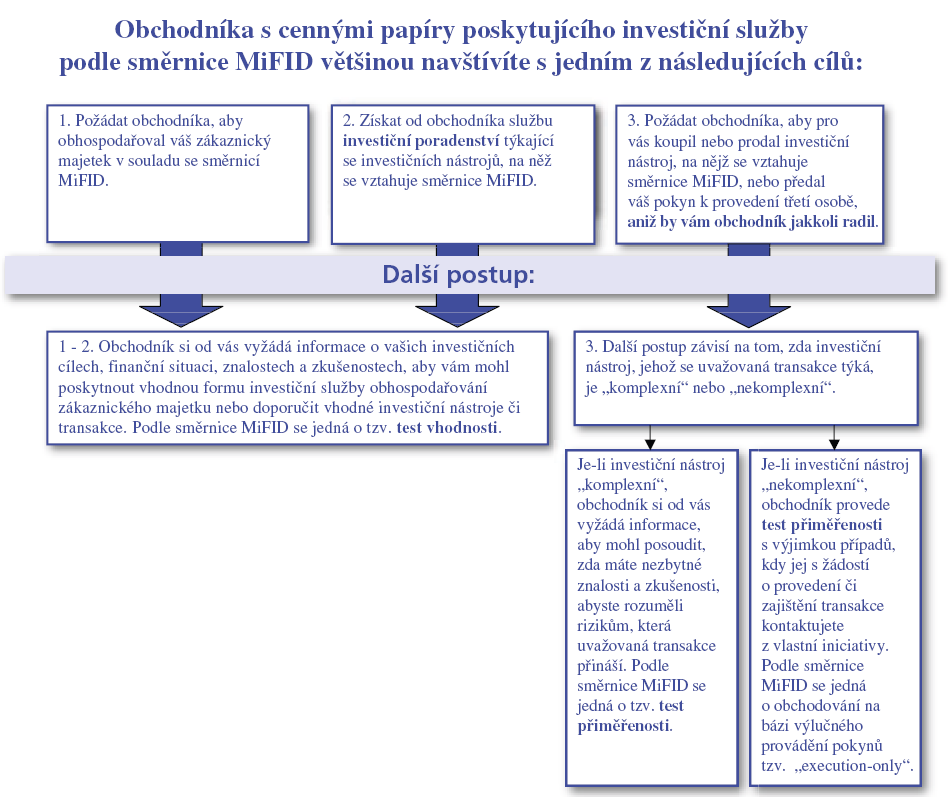 25
M Ě J T E   S E   H E Z K Y

26